Nano/Micro-fabrication of Josephson junction
Tommaso Bonaccorsi
University of Pisa, Department of physics "E. Fermi"
09/09/2022
Josephson junction theory pt.1
Josephson junction theory pt.2
If we resolve the Sch. Eq.   we obtain
Josephson junction theory pt. 3
One can infer that the effective inductance of the Josephson junction is :
JJ works as a non-linear inductance without adding dissipation
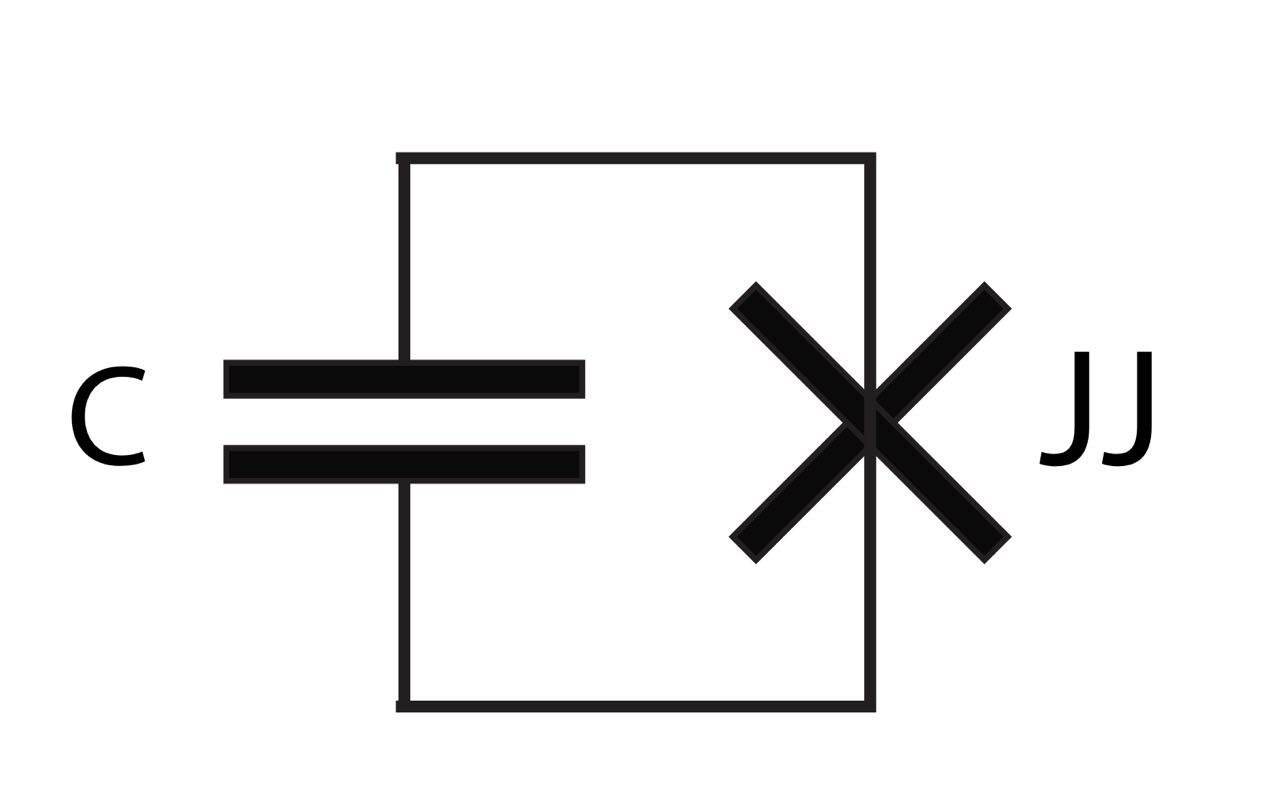 We can create an anharmonic oscillator with a JJ and a capacitor
PMMA
MMA (8.5) MAA
Substrate
Substrate
Substrate
Lift off Process (additive)
e-beam
Develop Resist
Spin Coat Resist
E-beam Expose
Substrate
Substrate
Solvent Lift Off
Metal Deposition
Stack of two resists for junction fabrication
The reason for this choice of resist staking is to achieve a wide undercut which is convenient for clean lift off as depicted in figure. Moreover , the undercut of the lower resist can be used to created suspended resist
Shadow evaporation technique (ShET)
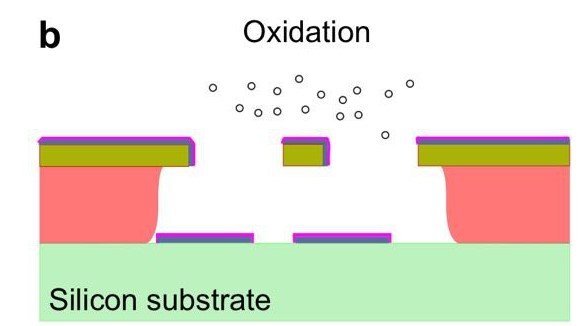 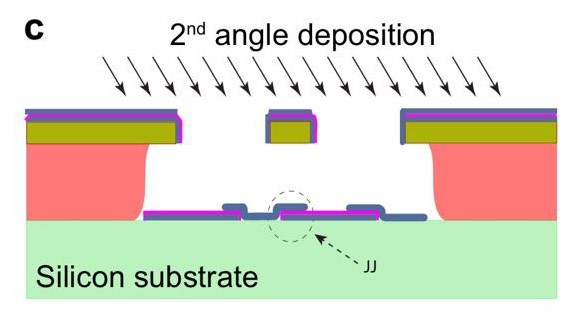 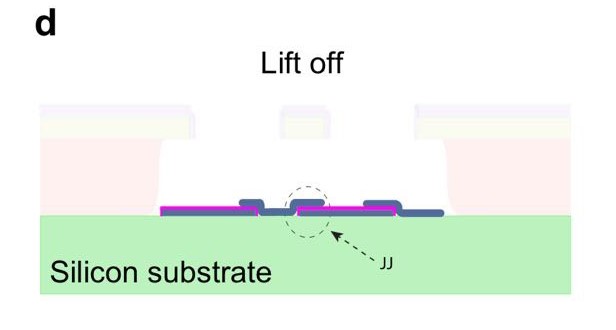 New technique to increase the coherence time of the qubit
BEFORE
NOW
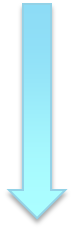 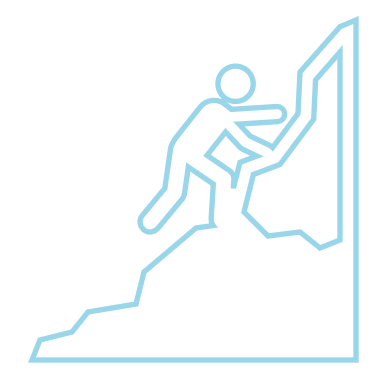 They used ion milling before the deposition of the JJs on Nb pads to create the electric contact
During this weeks we have built JJs with a new technique called “patching”
Electrical contact between Nb pads and JJs with "patching"
Al bandaid
Josephson junction​
Nb pads
Second experiment with patching
We have deposited JJs between the pads to protect the junction from any charge build-up. In that case the electric contact is established between the parts only at the end.
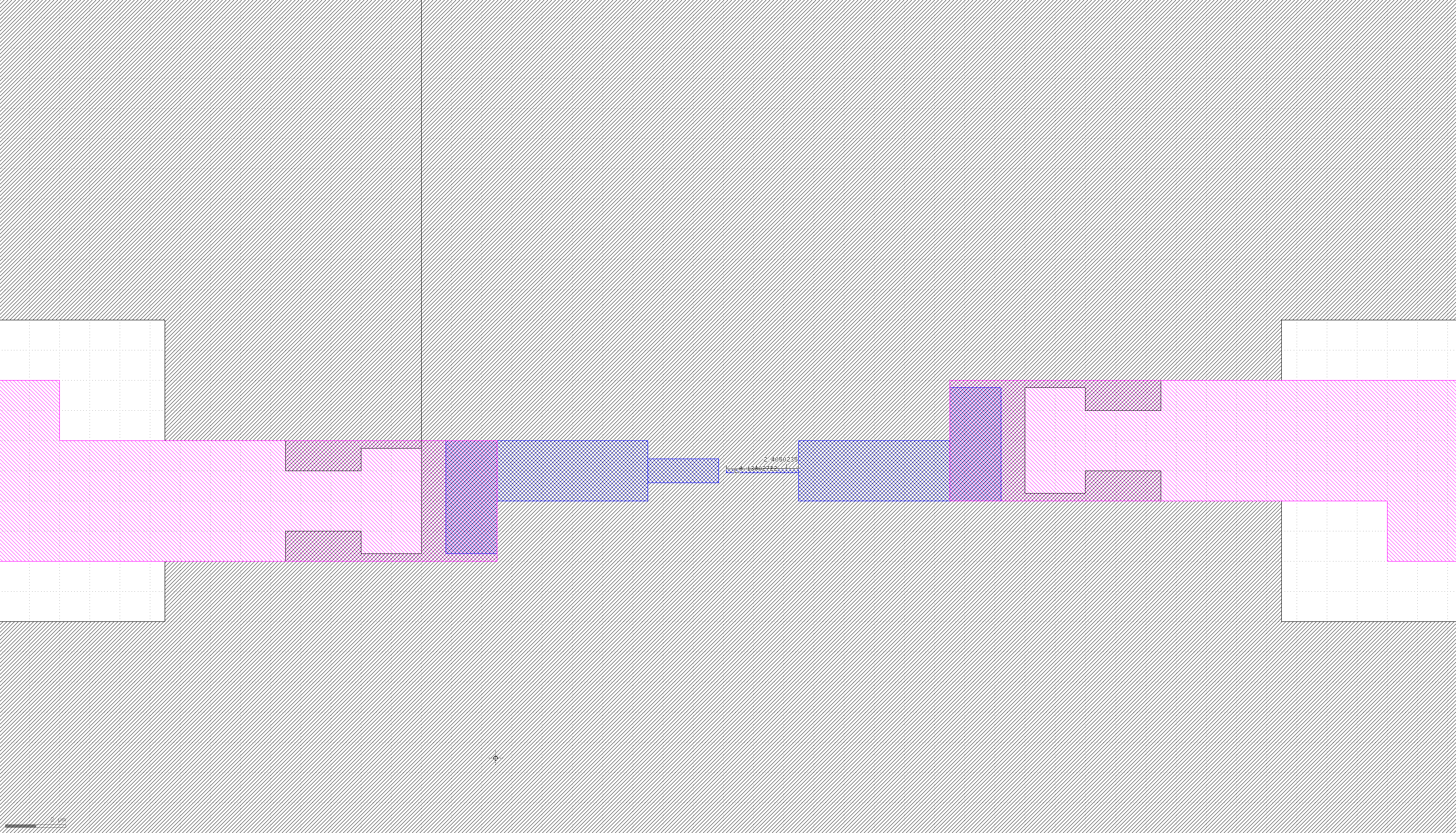 Measurements
1° experiment
2° experiment
RESISTENCE [KΩ]
RESISTENCE [KΩ]
Measurements
JJ ON THE PADS
JJ BETWEEN THE PADS
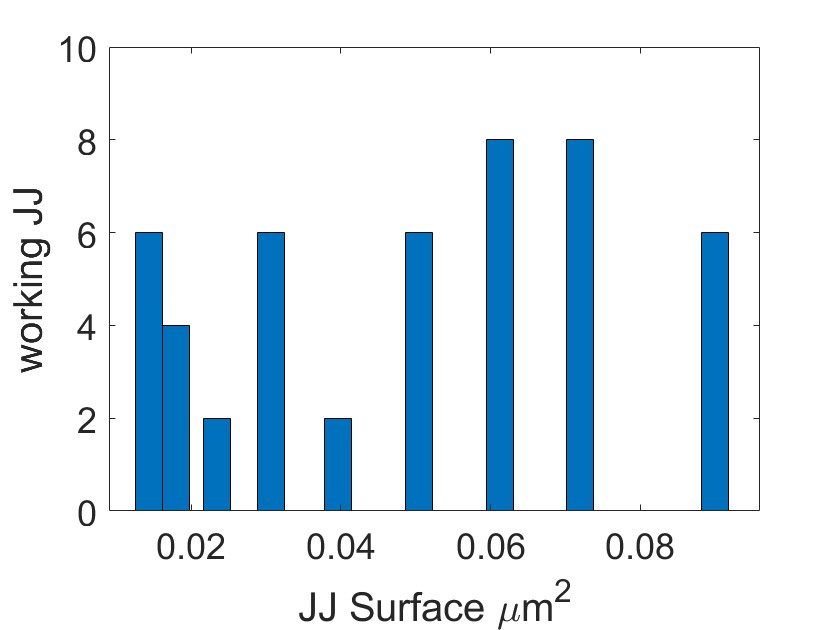 For small size there is no working junction
Not working junction
Thanks for listening